Computing Journey
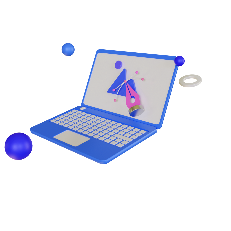 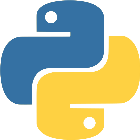 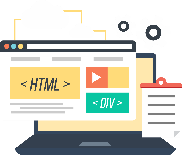 9
Representations – from clay to silicone
Developing for the web
Mobile app development
Layers of computing systems
Introduction to Python programming
Media – Vector graphics
8
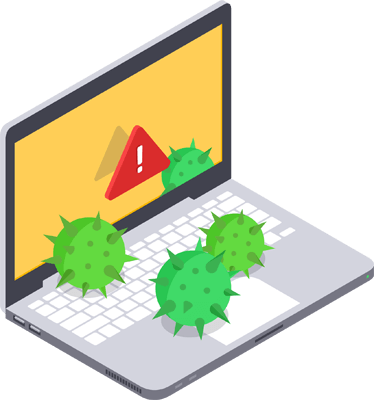 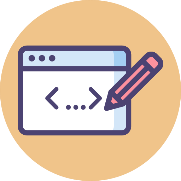 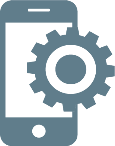 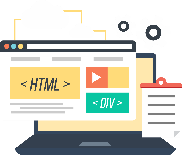 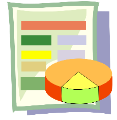 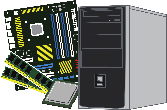 7
Using media – Gaining support for a cause
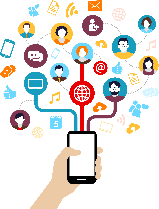 Clear messaging in digital media
Networks from semaphores to the Internet
Programming essentials in Scratch
Programming essentials in Scratch
Modelling data using spreadsheets
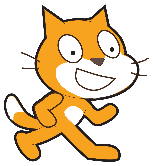 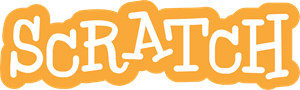 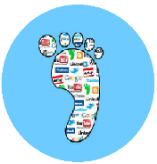 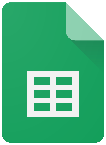 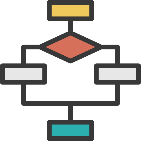 Sensing movement
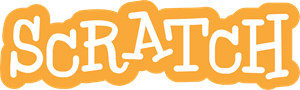 Programming – Variables in games
Computing systems and networks
Creating media – Web page creation
Data and information - Intro to Spreadsheets
Creating media – 3D Modelling
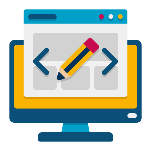 6
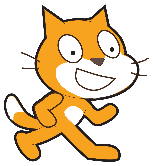 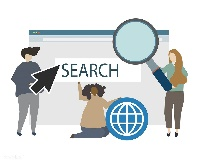 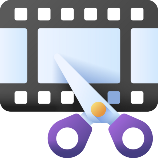 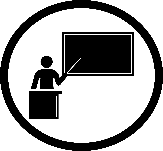 5
Google slides  Presentations
Data and information – Flat-file data
Creating media – Video production
Creating media – Introduction to vector graphics
Programming – Selection in quizzes
Computer systems and networks
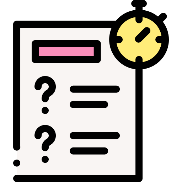 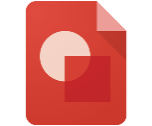 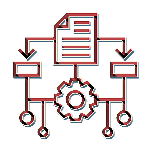 Year 5
Creating media – Video production
Google slides  Presentations
Computer systems and networks
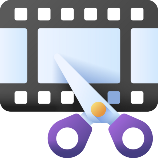 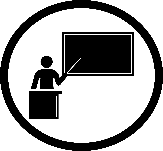 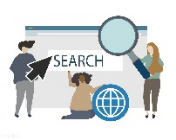 Cont.…
Back
Year 5
Programming – Selection in quizzes
Data and information – Flat-file data
Creating media – Introduction to vector graphics
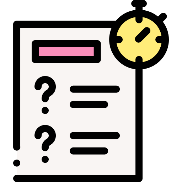 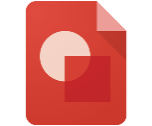 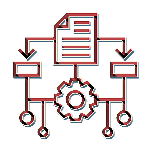 Back
Year 6
Programming – Variables in games
Creating media – Web page creation
Computing systems and networks
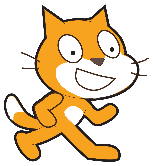 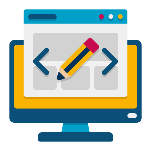 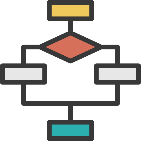 Cont.…
Back
Year 6
Sensing movement
Data and information - Intro to Spreadsheets
Creating media – 3D Modelling
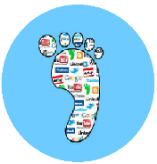 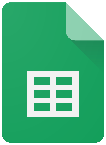 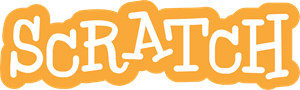 Back
Year 7
Networks from semaphores to the Internet
Programming essentials in Scratch
Clear messaging in digital media
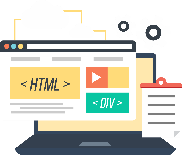 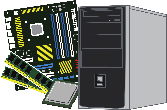 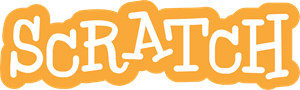 Cont.…
Back
Year 7
Modelling data using spreadsheets
Using media – Gaining support for a cause
Programming essentials in Scratch
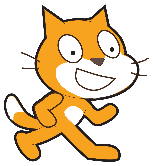 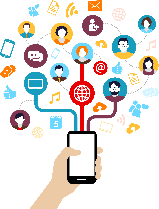 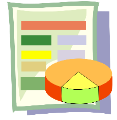 Back
Year 8
Media – Vector graphics
Layers of computing systems
Developing for the web
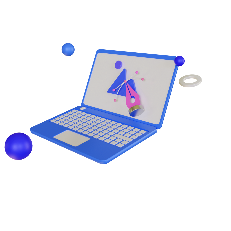 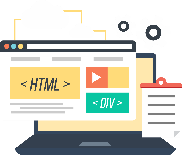 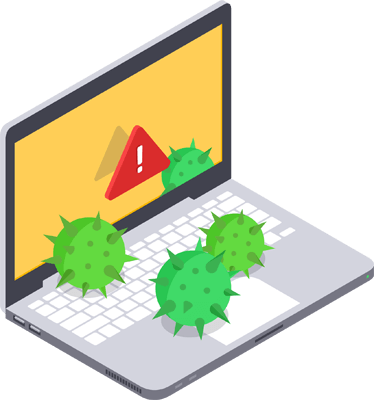 Cont.…
Back
Year 8
Introduction to Python programming
Representations – from clay to silicone
Mobile app development
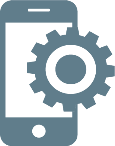 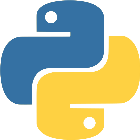 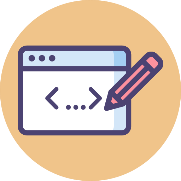 Back